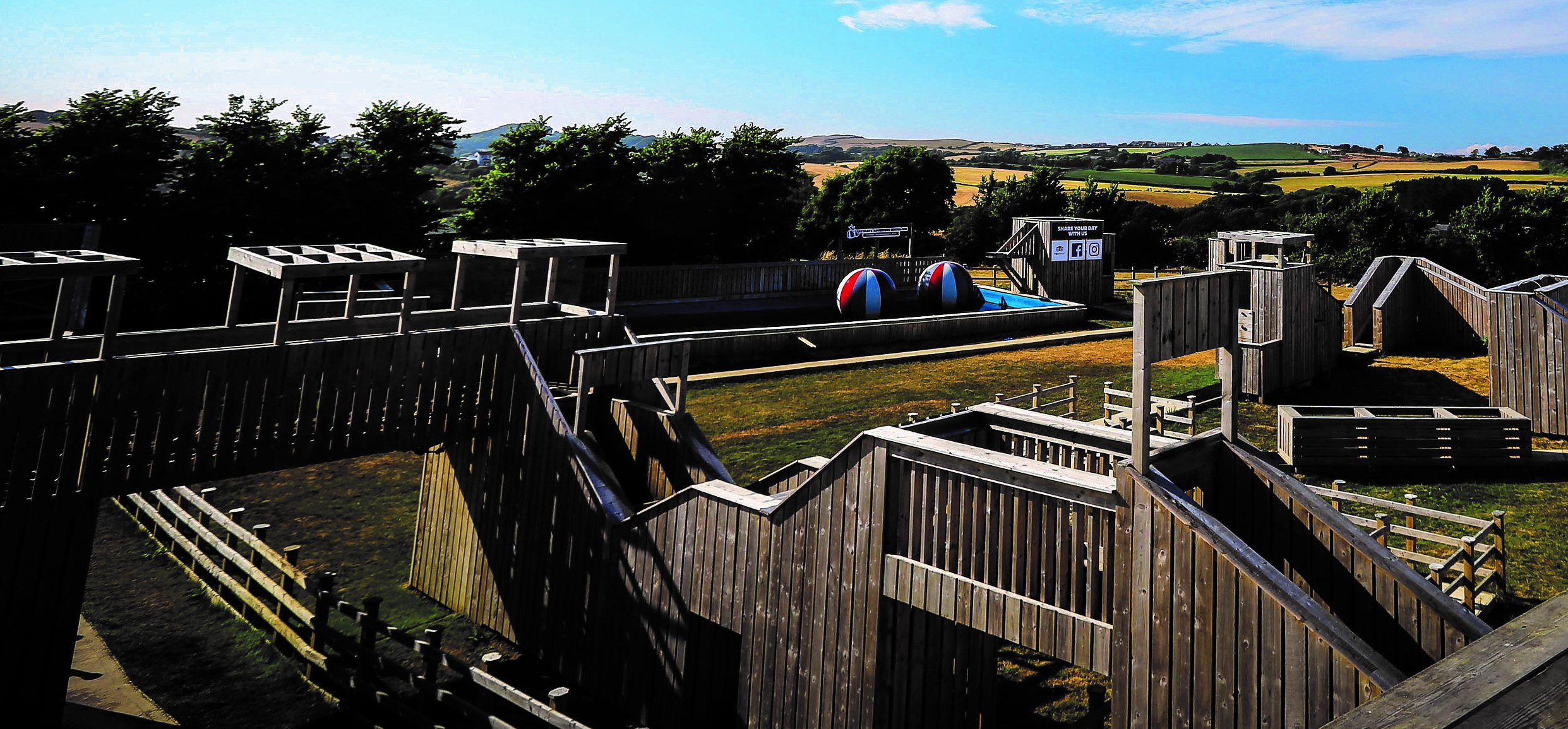 WEST RUNTON
WEST RUNTON 
YEAR 7 RESIDENTIAL
RESIDENTIAL TRIP
WHAT TO PACK
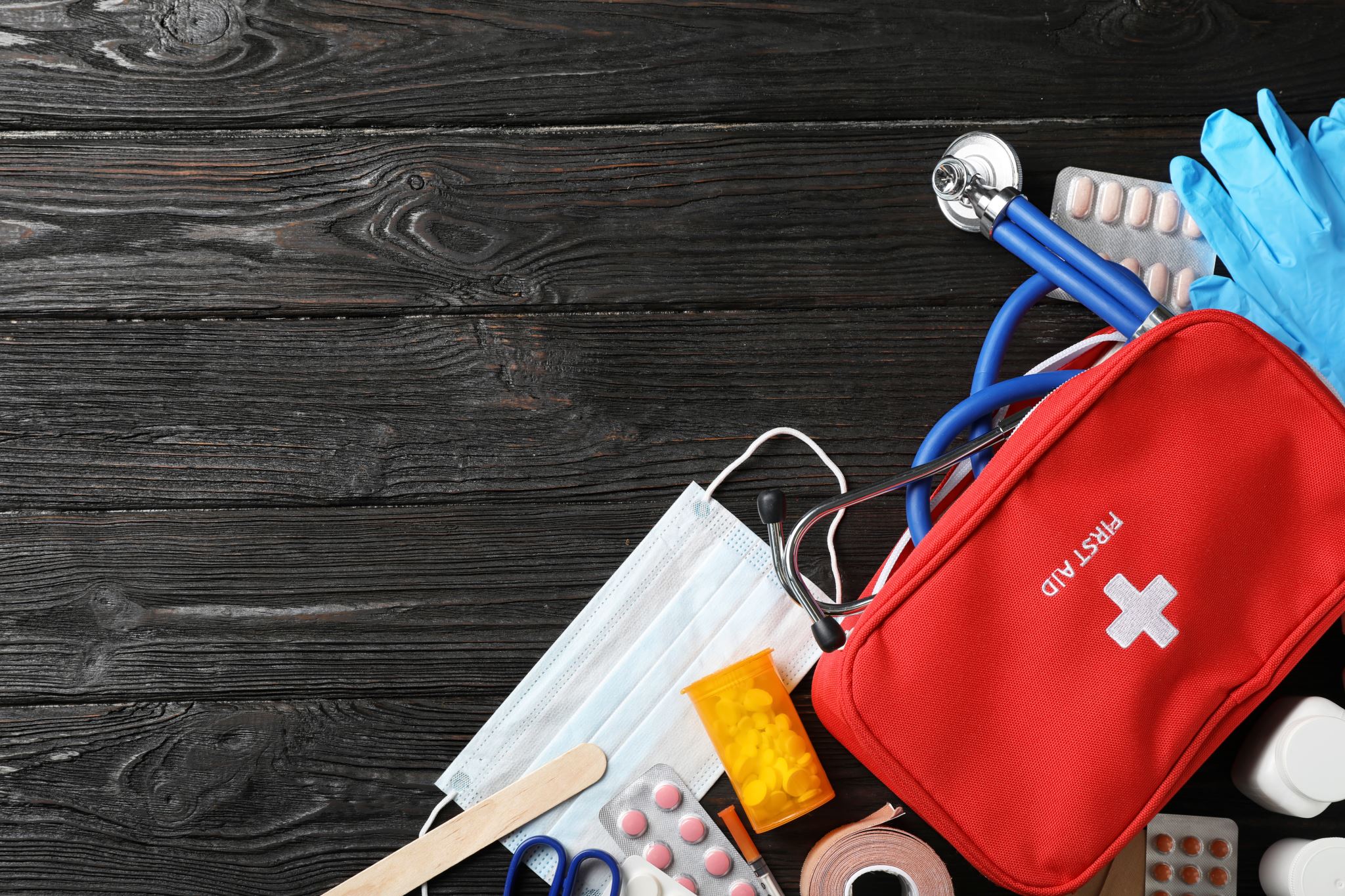 MEDICAL 

If you want your child to receive Paracetamol and/or Ibuprofen, please fill in the medical form at the back, this needs to be done even if you have filled one in already for school.

If you child must take medication, please fill in this form also.

All medication needs to be in a bag with your child's name on and what medication it is.

Please state the dosage on the bag as well.
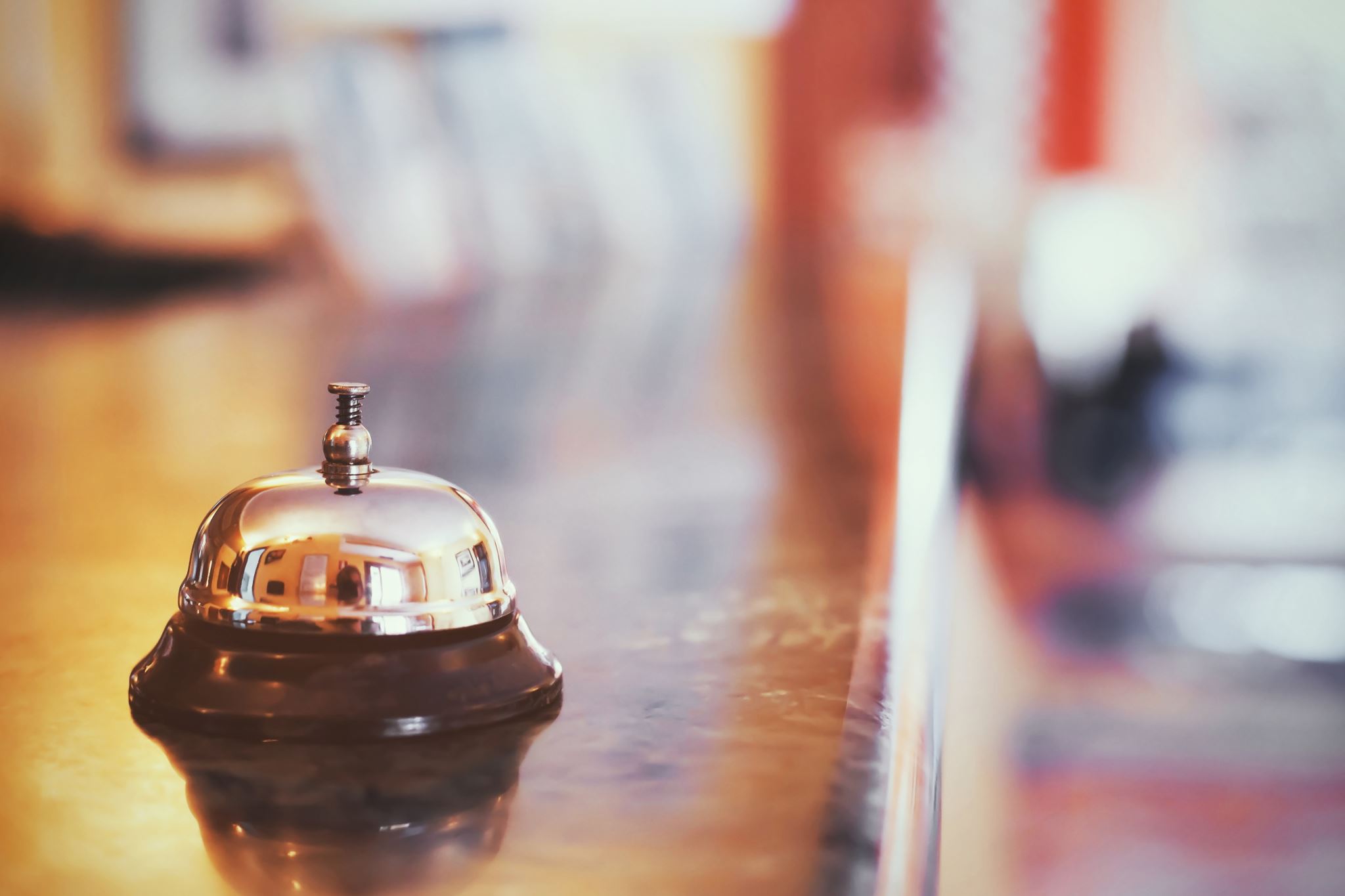 ARRIVAL BACK AT KSA

We will be leaving West Runton at about 12.30pm.

We aim to arrive back at school for 3.15pm

If you want your child to walk home, please let me know

If we are going to be late everything will be communicated by social media.
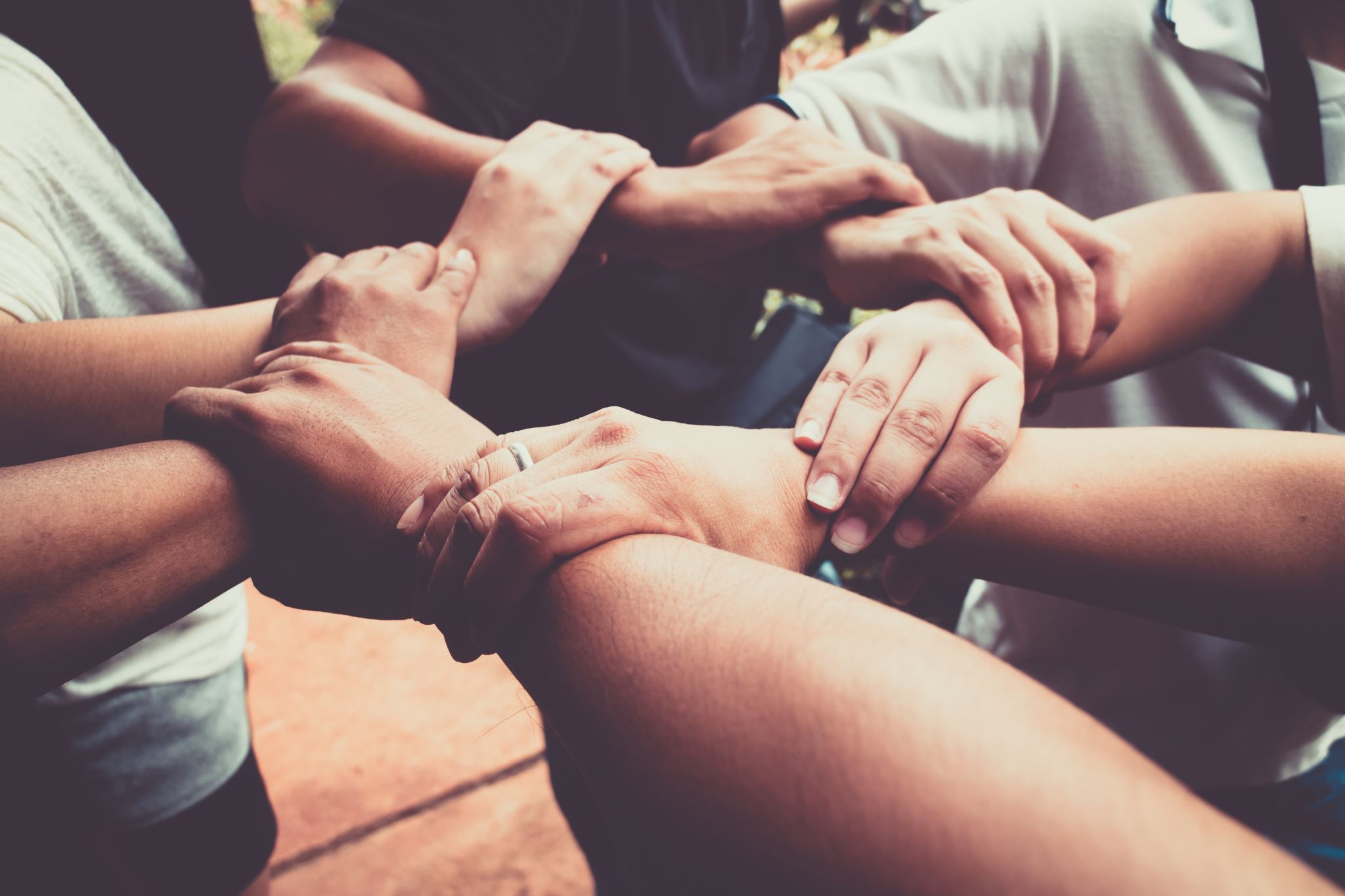 BEHAVIOUR

All students must be on their best behaviour and agree to follow all staff instructions whilst with us.

If a student's behaviour is unacceptable, we will first ring home to let you have a conversation with them, if this still doesn’t work, then we will have no alternative but to ask parents to come and pick their child up.
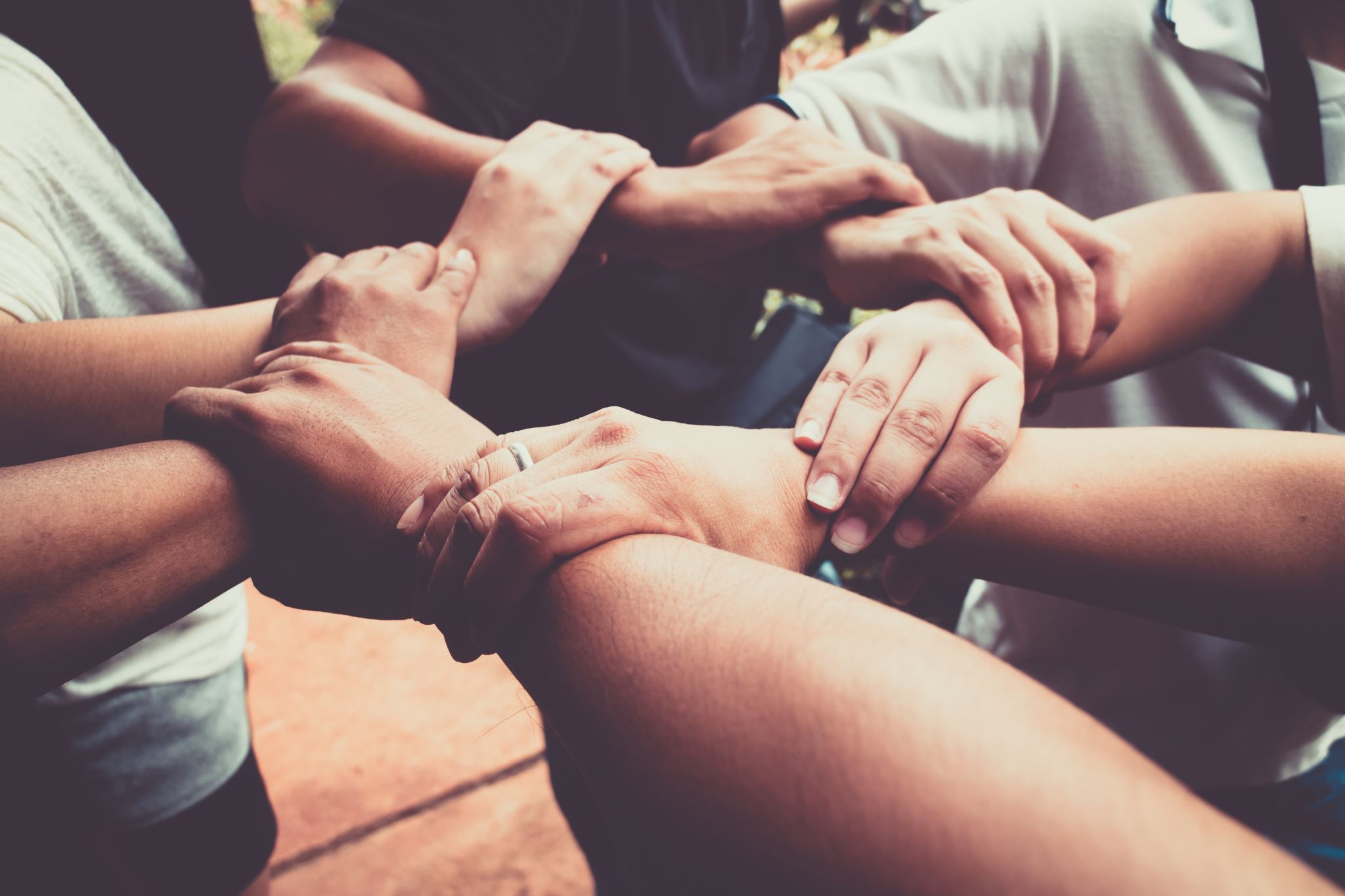 Questions

I will be going through this again with students this week.  If you have any questions, please do not hesitate to email me on c.read@kenstimpson.org.uk